Praktikum Elektronika 1Kelompok A B
PertemuaN 9
MODUL 4
RANGKAIAN PENYEARAH DAN FILTER

Seliwati,S.Kom., M.Kom
Universitas Komputer Indonesia
Penyearah
Rangkaian penyearah merupakan bagian dari rangkaian catu daya DC
Diagram blok rangkaian catu DC sbb.:
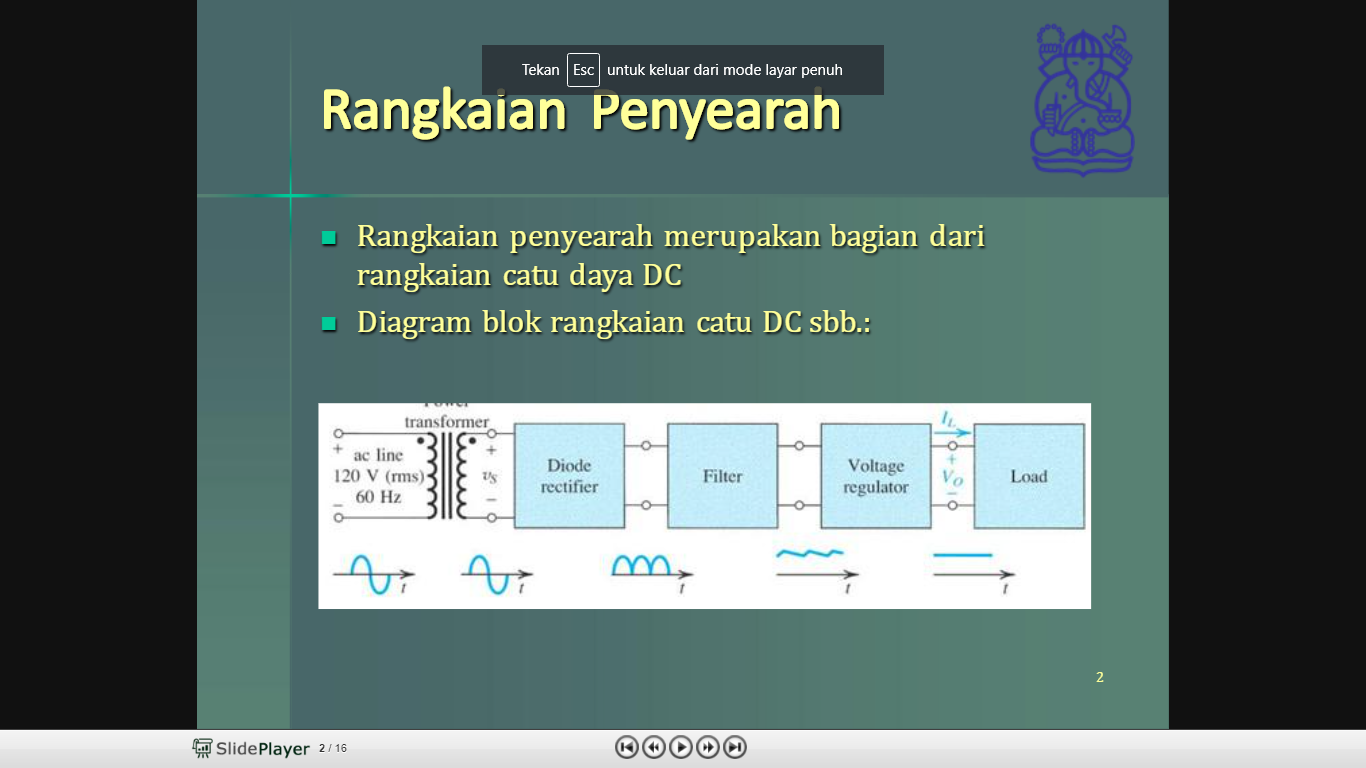 Penyearah setengah gelombang
Rangkaian, karakteristik transfer, dan bentuk gelombang menggunakan model tegangan dropMenjelaskan terbentunya gelombang output. Menjelasan datangnya tegangan balik pada dioda sebesar tegangan puncak sinyalnya
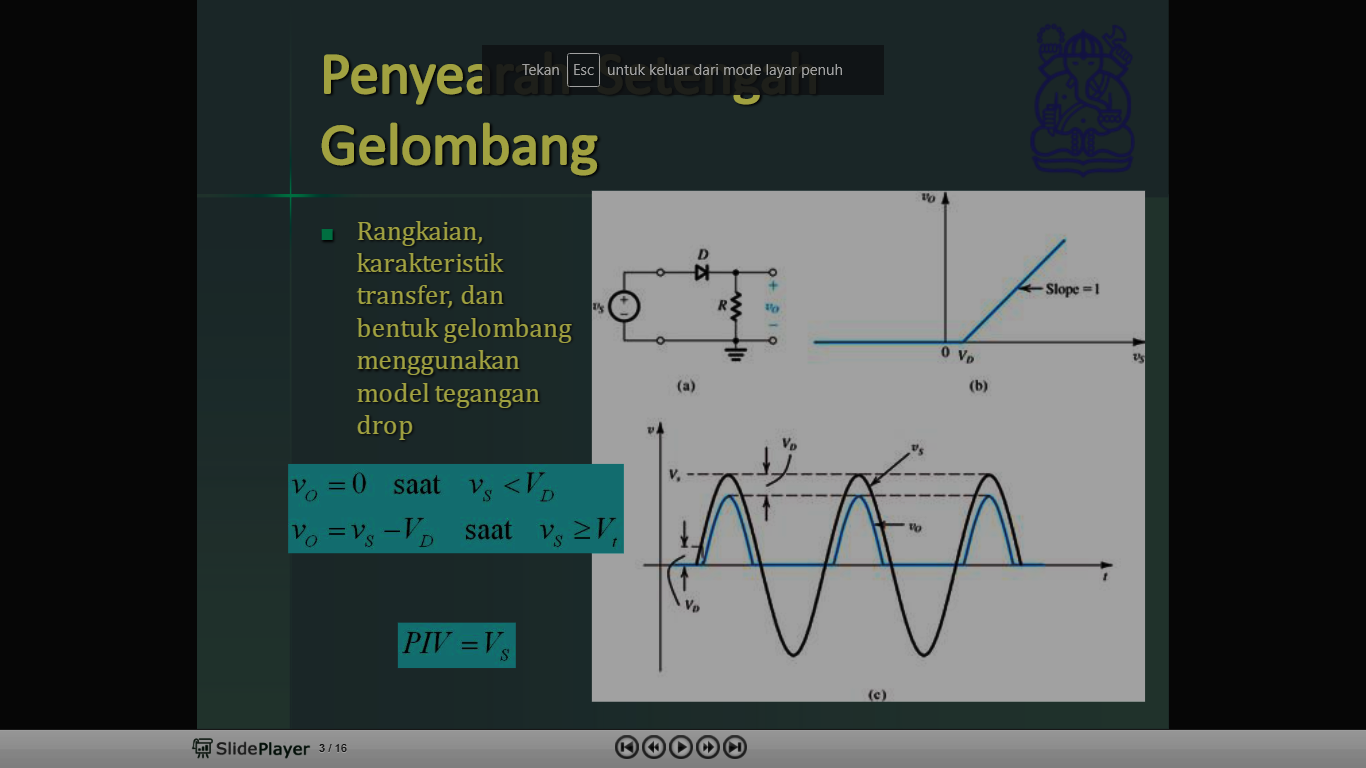 Tegangan DC yang dihasilkan penyearah setengan gelombang
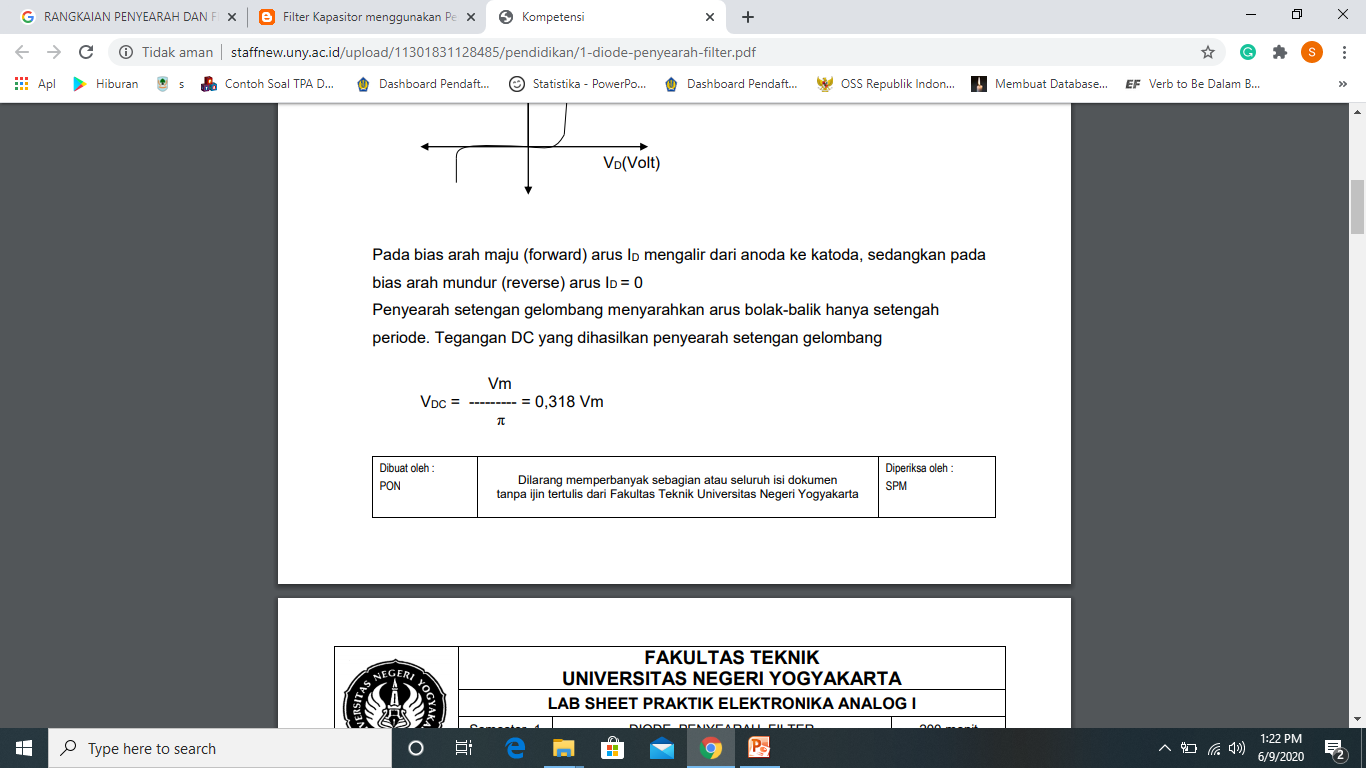 Penyearah gelombang penuh
Dengan Trafo CT
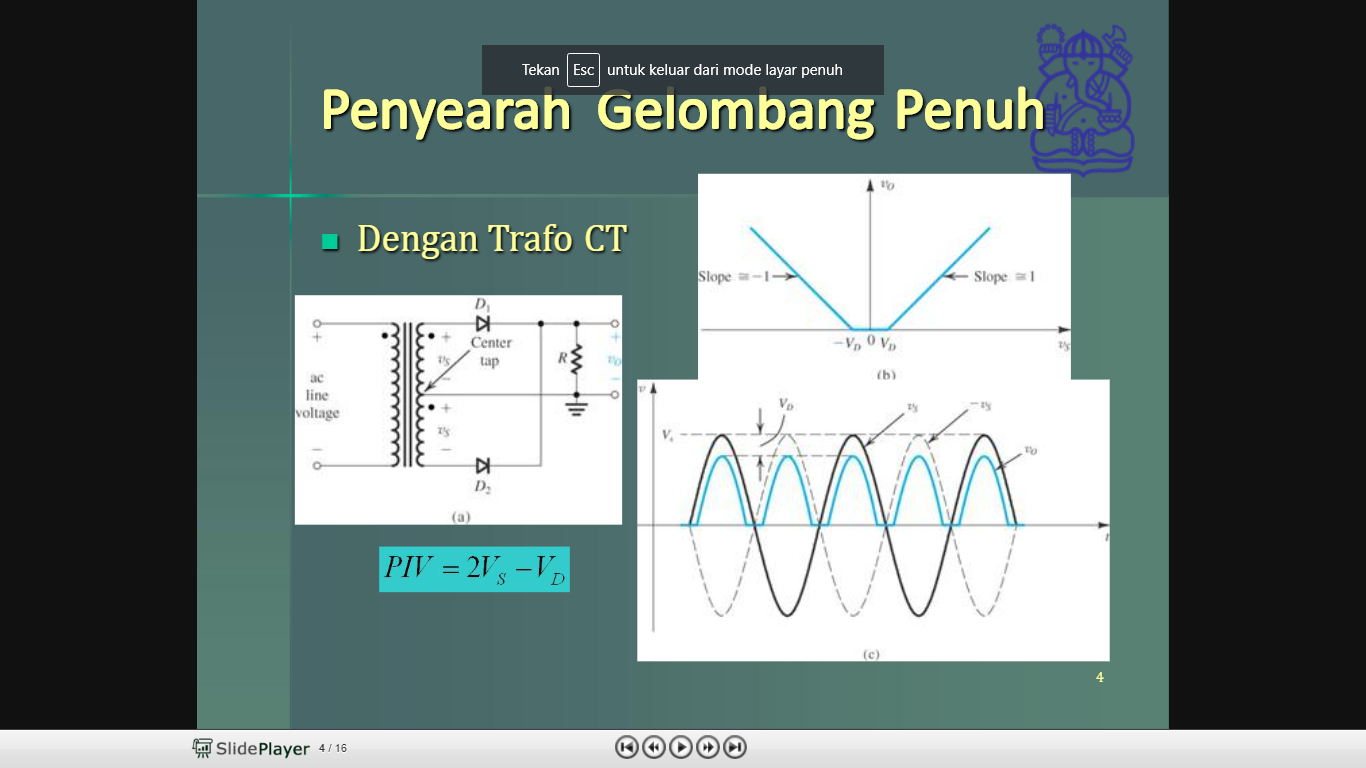 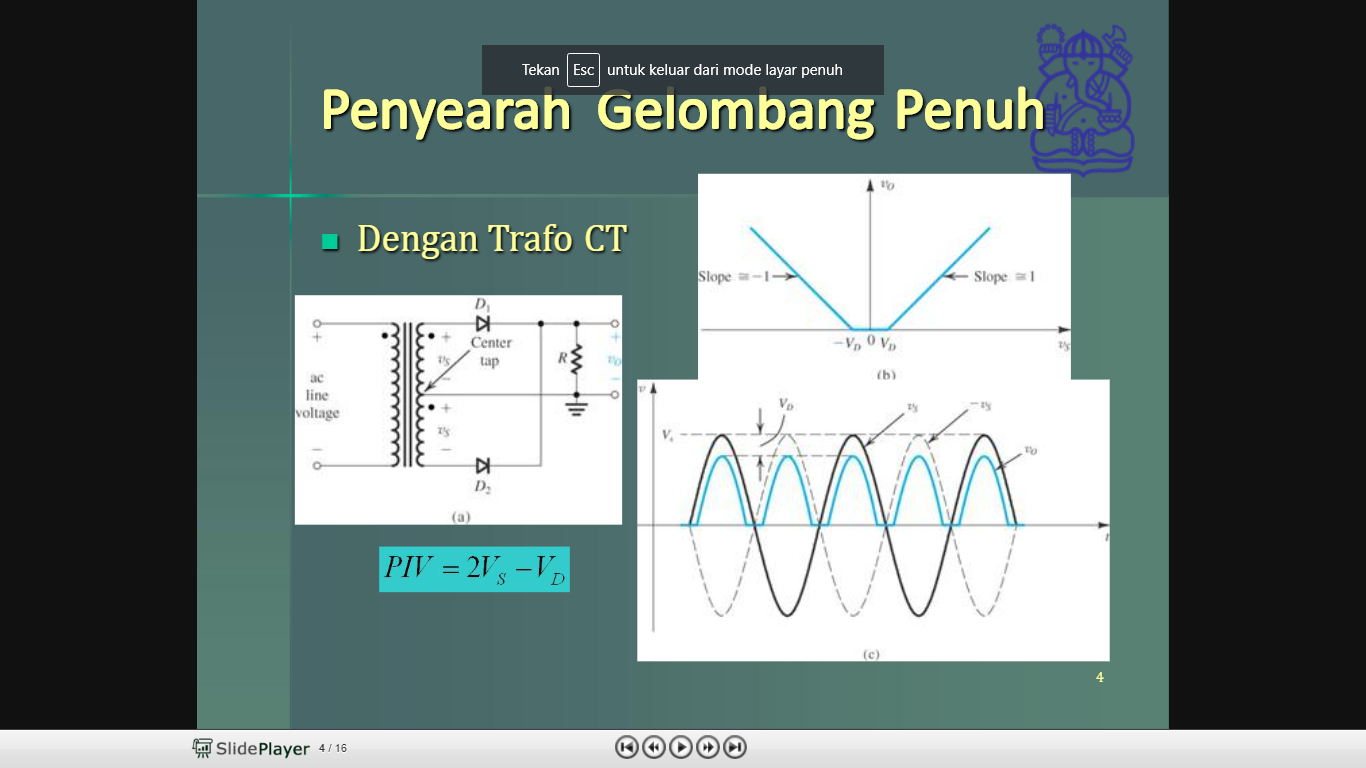 Rangkaian
Sinyal Input dan Output
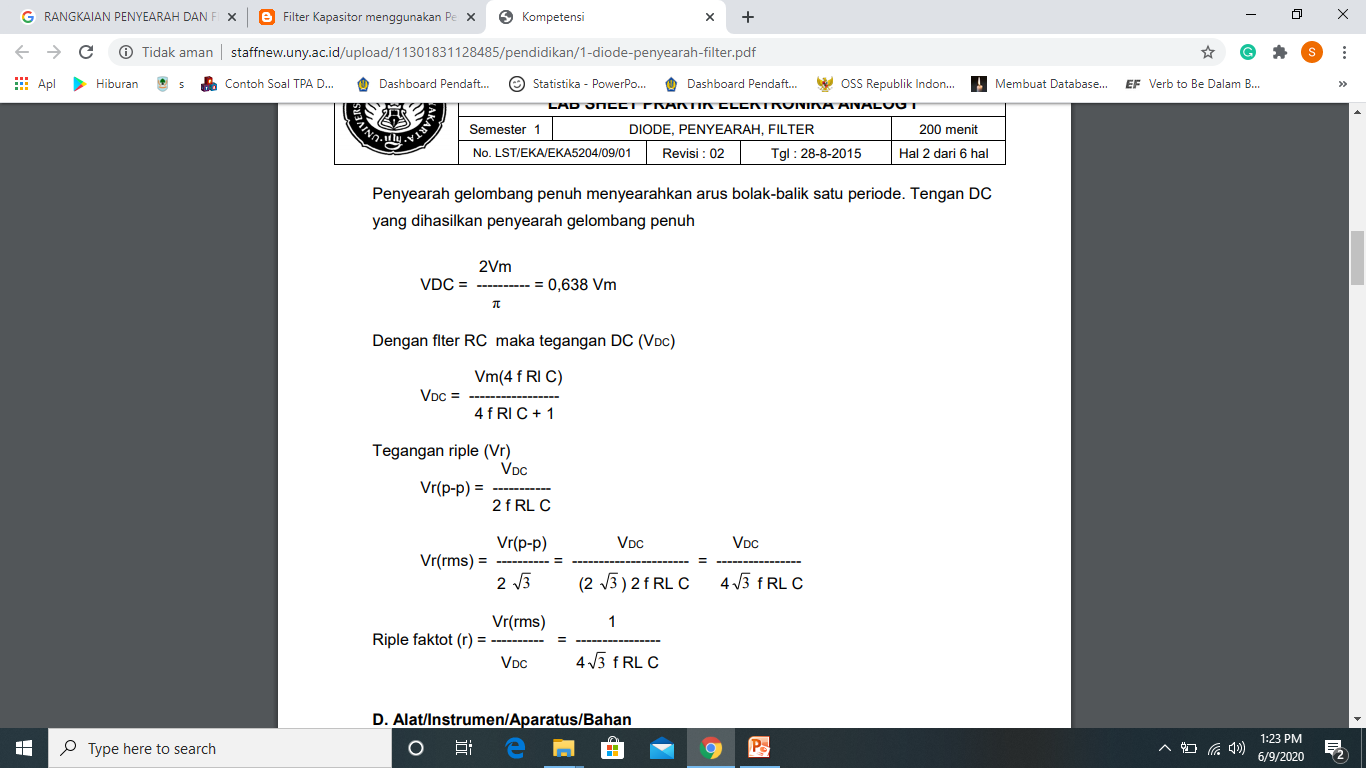 Tegangan  DC yang dihasilkan penyearah gelombang penuh
Penyearah gelombang penuh 2
Dengan Rangkaian Jembatan
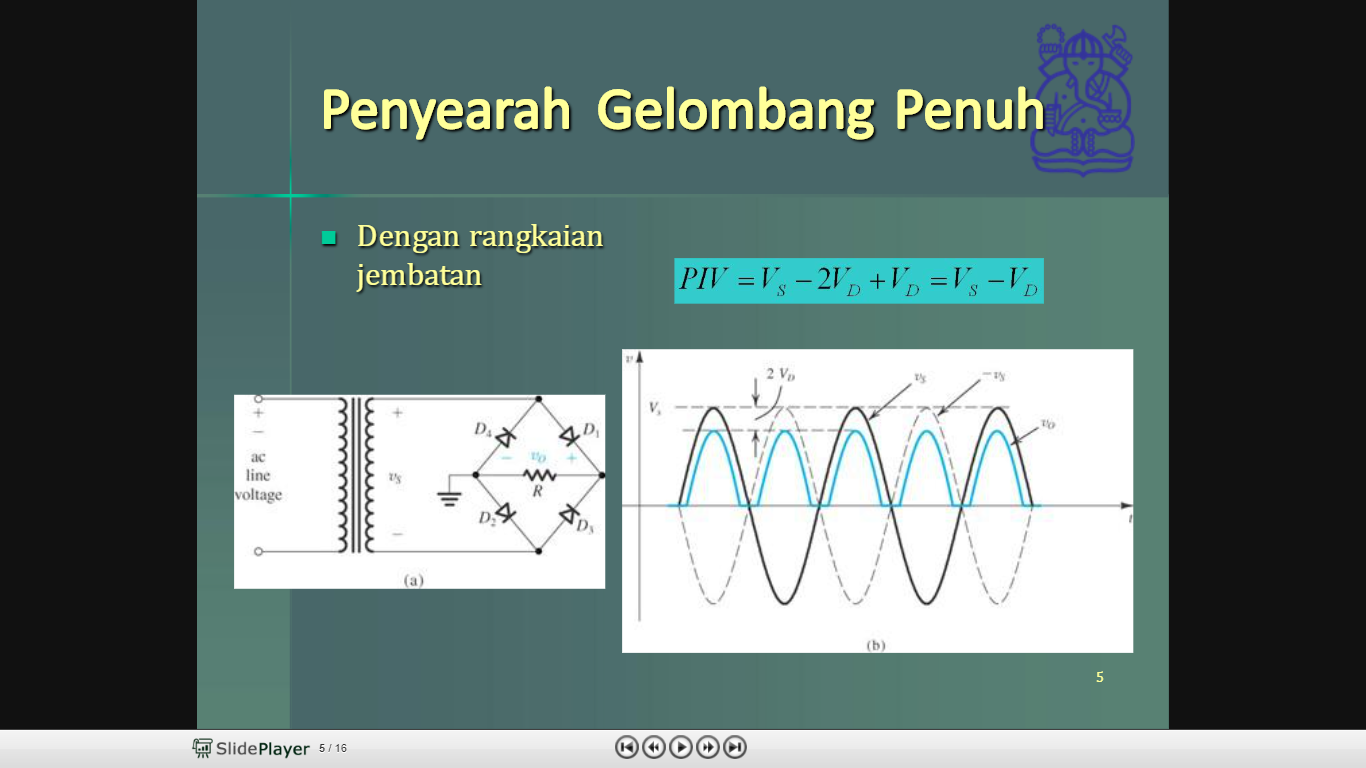 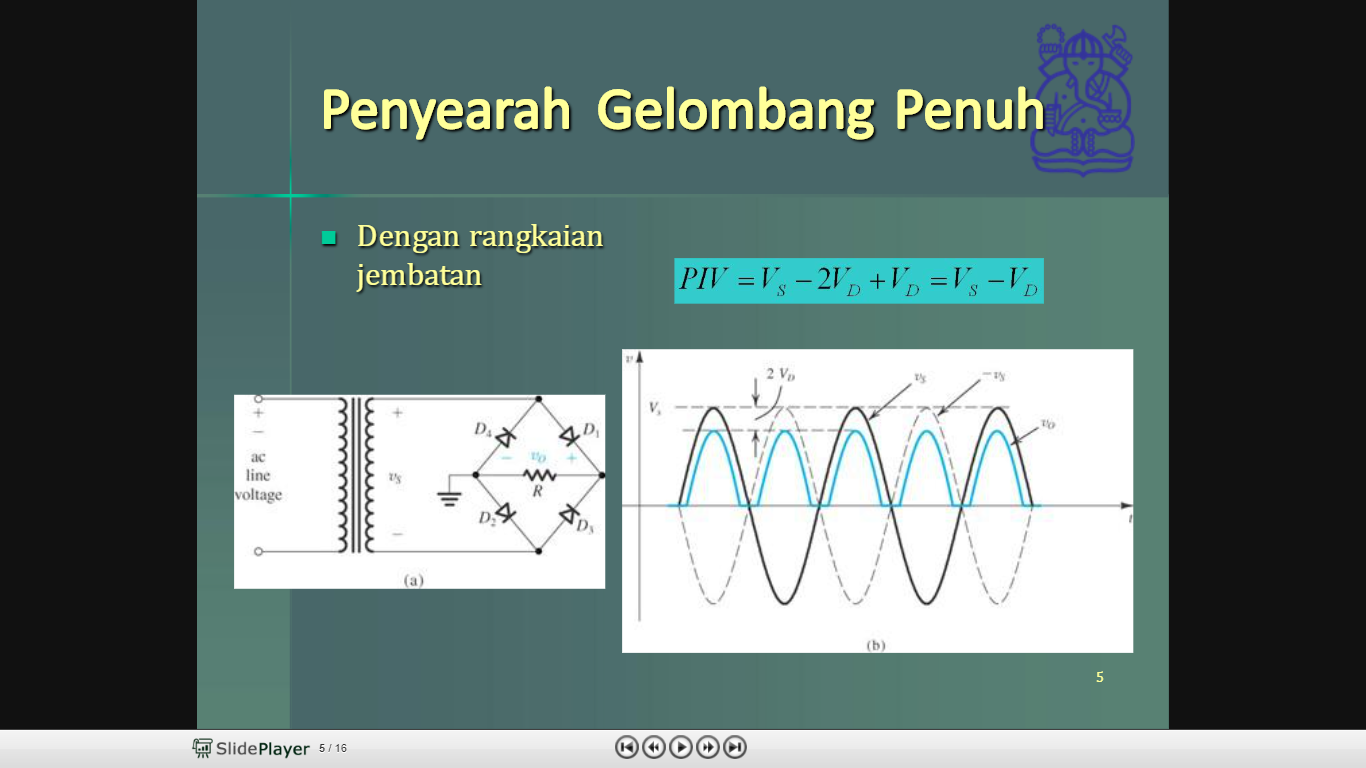 Rangkaian
Sinyal Input dan Output
Penyearah dengan filter kapasitor
Asumsi dioda ideal
Dioda ON dan kapasitor charge pada selang Dt dekat puncak sinusoid.
Lewat puncak dioda OFF dan kapasitor discharge.
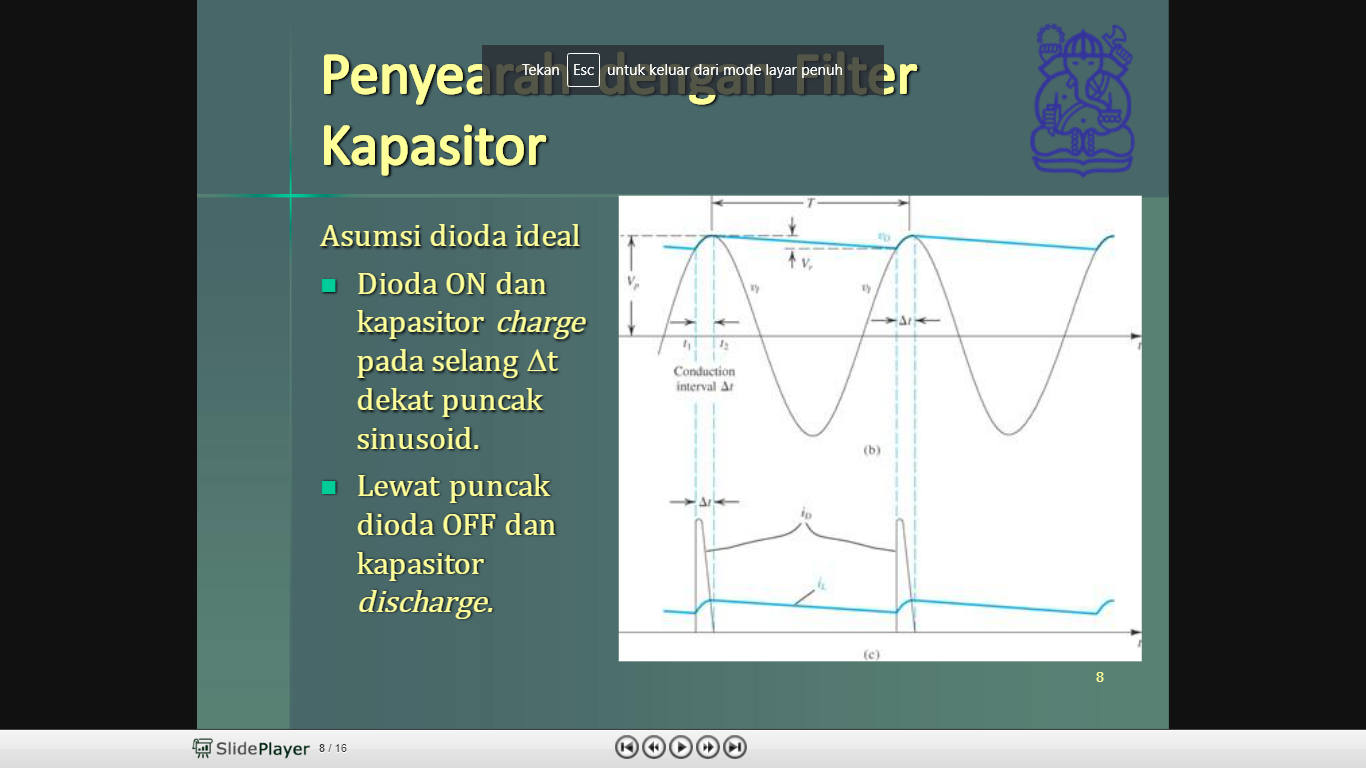 Tegangan output dan tegangan ripple
Tegangan output saat kapasitor discharge




Tegangan ripple
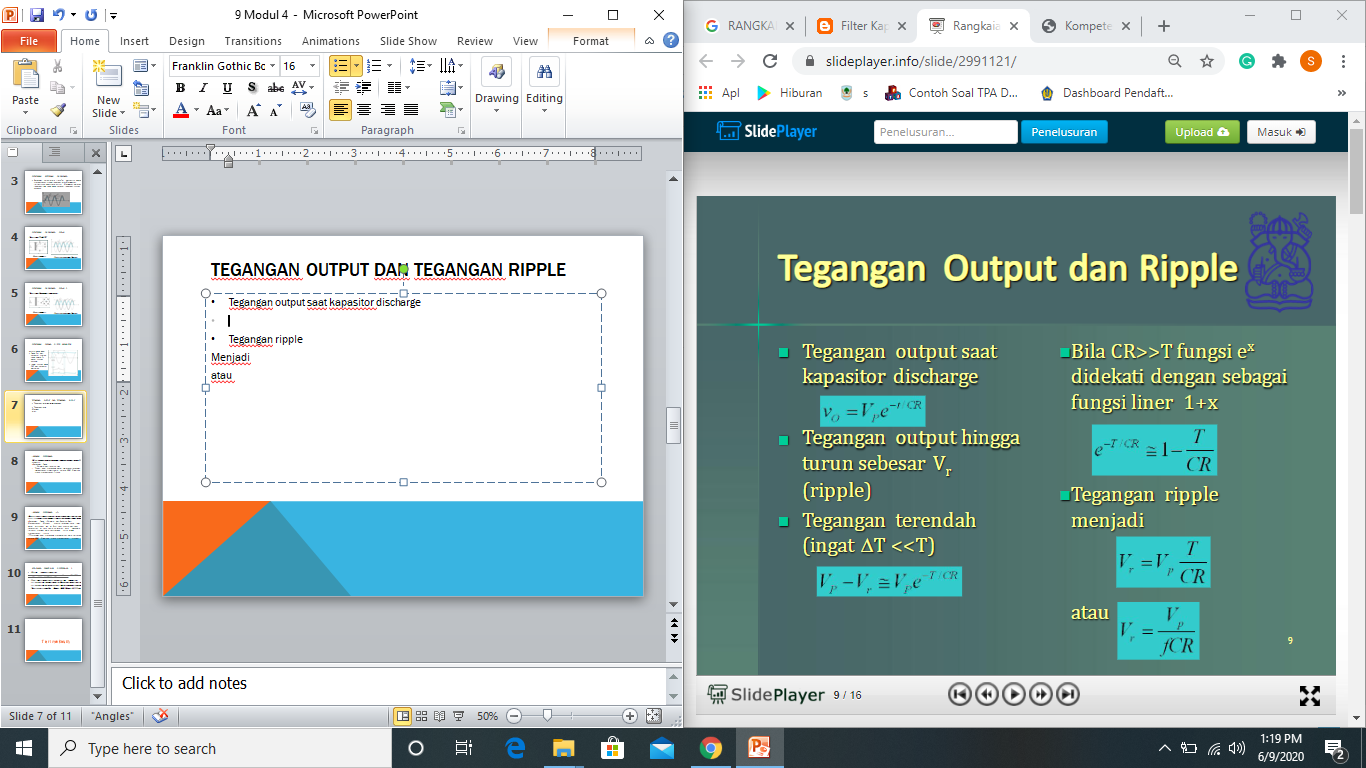 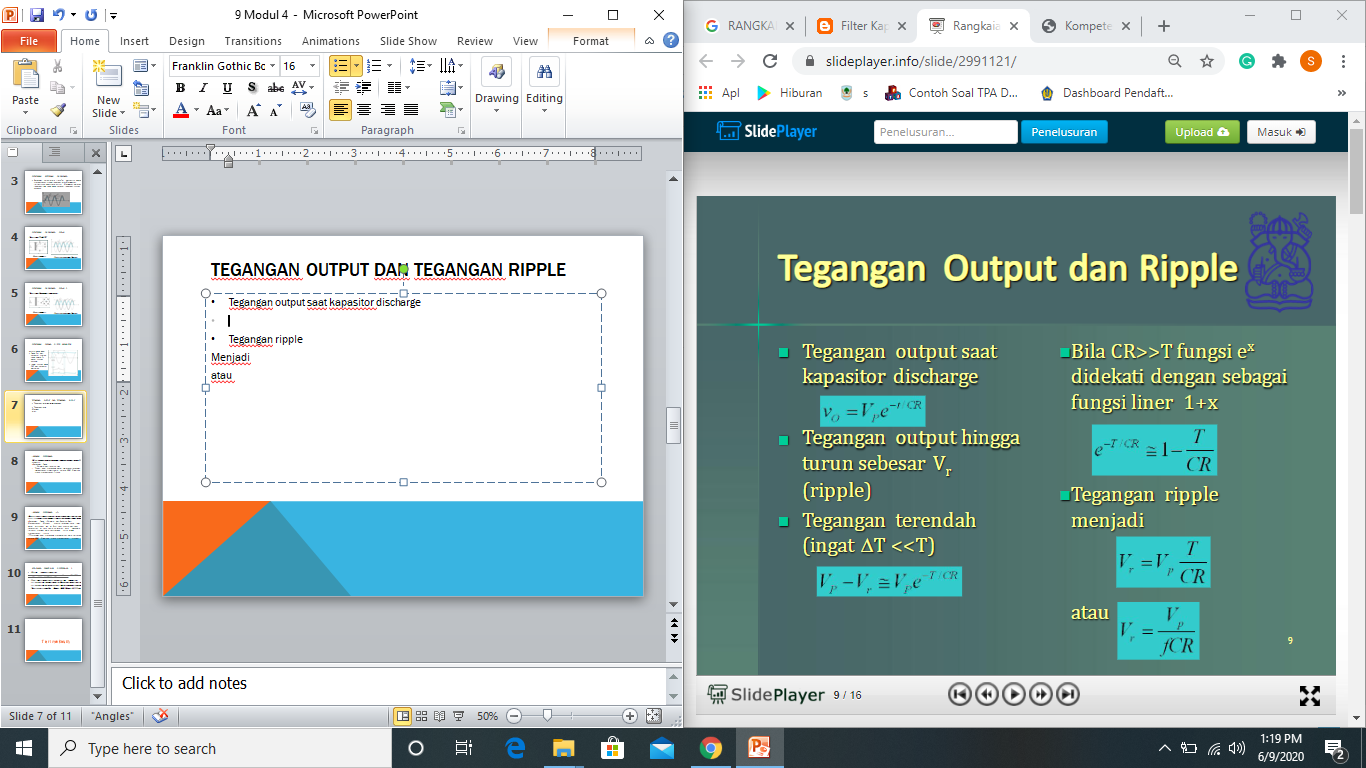 Langkah Percobaan
Merangkai semua rangkaian pada percobaan modul  4 yaitu
Rangkaian penyearah
Setengan gelombang
Gelombang penuh dengan CT
Gelombang penuh dengan didoa jembatan
Gelombang penuh dengan filter 
Tujuan: agar mahasiswa dapat merangkai rangkaian menggunakan projectboard, karena KBM E-learning maka menggunakan fritzing.
Langkah Percobaan (2)
Hasil atau data praktikum yang menjadi bahan analisis untuk semua rangkaian pada percobaan pada modul 4, 
Rangkaian Penyearah
Menggunakan Multisim , skema rangkaian yang telah dibuat di multisim lalu di RUN hasil skema dan hasil pengukuran di copy paste ke laporan akhir . Hasil/data tersebut menjadi data pembanding untuk analisis menggunakan rumus.
Tujuan: agar mahasiswa mendapatkan data percobaan, karena KBM E-learning maka menggunakan multisim.
Kebijakan Praktikum Elektronika 1
Kirim Laporan Akhir ke
https://drive.google.com/drive/folders/1GIg3FYtnhnZB-qMdsyX_Xrsy37032g4S?usp=sharing
Setelah masuk link tersebut, pilih kelompok praktikum setelah masuk foldernya masukan hasil praktikum (laporan akhir) masing-masing praktikan.
Dengan nama file: Nama_NIM_Modul (1,2,3,dst)
Terimakasih